How We Refactor, and How We Know It
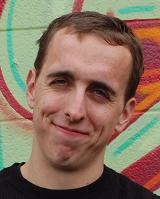 Emerson Murphy-Hill
    Portland State 
   (now UBC)


Chris Parnin
    Georgia Tech


Andrew Black
    Portland State
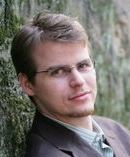 Thanks to Ki-Yung Ahn, Barry Anderson, Lee Beckman, Brett Cannon, Tim Chevalier, Sara Dadizadeh, Sam Davis, Danny Dig, Rafael Fernandez-Moctezuma, Markus Keller, Rashawn Knapp, Andy Ko, Seonah Lee, Peng Li, Chuan-kai Lin, Ralph London, Gail Murphy, Immad Naseer, Fini Nitschke, Jinwgen Owen Ou, Sarah Rastakar, Claudia Rocha, Suresh Singh, Petcharat Viriyakattiyaporn, and Bryant York for assistance, as well as the National Science Foundation for partially funding this research under CCF-0520346.
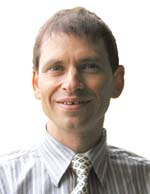 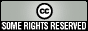 1
[Speaker Notes: Turn off skype/email/sound
Mess with slide numbers a big more on projector
Thank Lee]
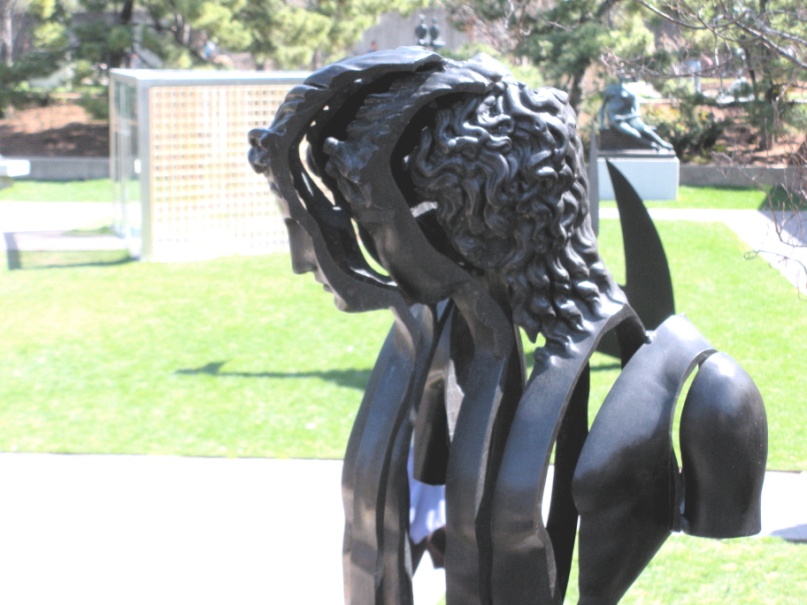 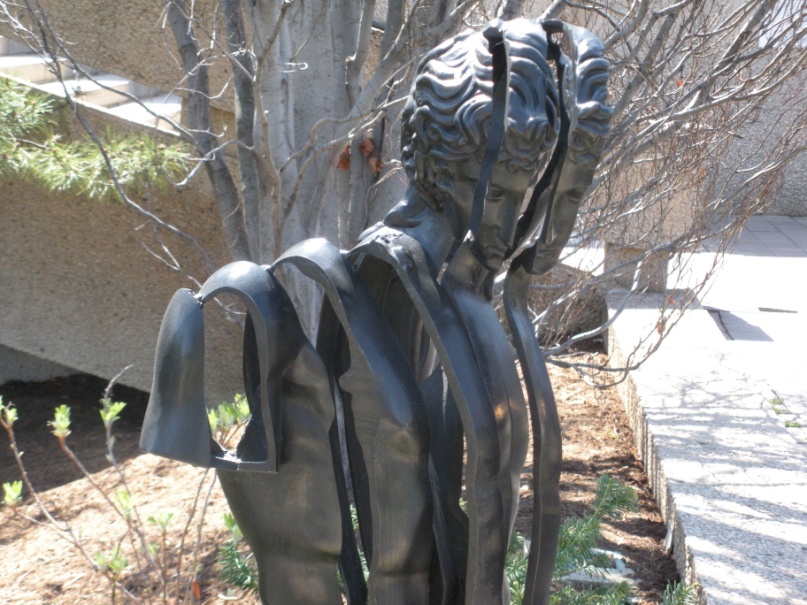 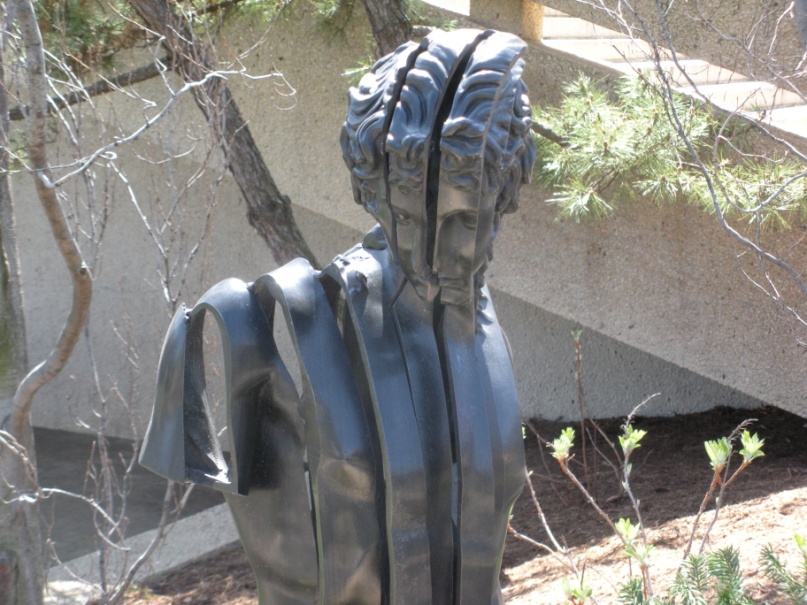 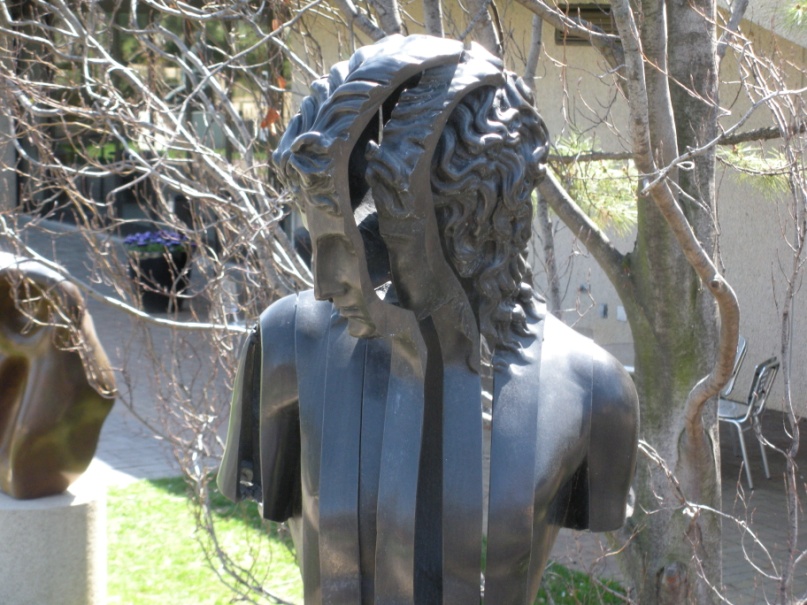 2
[Speaker Notes: To understand something, we study it from one perspective
When we study from different perspectives, our understanding grows richer

Much of what we know about how programmers refactor comes from a small number of perspectives
Here, I’ll discuss some results findings on how programmers refactor, based on some new perspectives

Data from differenct sources contribute to]
Introduction to Refactoring
class Foo{

}
class Bar{

}
class Bar{
 int a;
 public Bar(int anA){
    this.a = anA;
 }
}
class Bar{
 int a;
 private Bar(int anA){
    this.a = anA;
 }
 public static Bar create(int anA){
    return new Bar(anA);
 }
}
3
[Speaker Notes: Transition: but let’s step back a bit and look at what refactoring really is
Refactoring is: a code change where the behavior of the code is preserved]
Introduction to Refactoring
class Foo{

}
class Bar{

}
class Bar{
 int a;
 public Bar(int anA){
    this.a = anA;
 }
}
class Bar{
 int a;
 private Bar(int anA){
    this.a = anA;
 }
 public static Bar create(int anA){
    return new Bar(anA);
 }
}
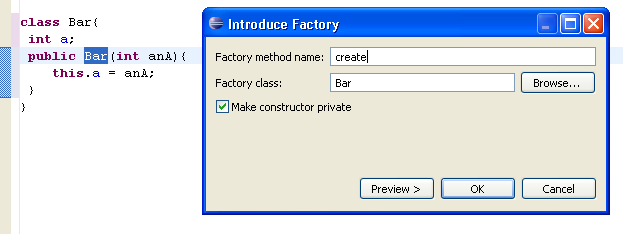 Correctness 
& 
Speed
4
[Speaker Notes: Refactoring includes:
Rename
Extract local variable
Add Parameter
Inline Method
Substitute Algorithm

If changing code:
Zestier example
Could probably do it with only 3 pieces of code
Add space after class name? 
change anA to a
On any changes, need to change screenshot
Make font bigger, if possible
APB wants a call to the constructor]
Introduction to Refactoring
class Foo{

}
class Bar{

}
class Bar{
 int a;
 public Bar(int anA){
    this.a = anA;
 }
}
class Bar{
 int a;
 private Bar(int anA){
    this.a = anA;
 }
 public static Bar create(int anA){
    return new Bar(anA);
 }
}
R
R
…
Time
5
R
R
R
R
R
R
R
R
R
R
R
R
R
R
R
R
R
R
R
R
R
R
R
R
R
R
R
R
R
R
R
3 Research Questions
Do Programmers Usually Floss Refactor?
versus
root-canal refactoring
Do Programmers Refactor Often?
versus
Do Programmers Use Refactoring Tools Often?
versus
6
Do Programmers Usually Floss Refactor?
7
Do Programmers Usually Floss Refactor?
Importance
If floss refactoring is more common, then tools should support that strategy
A tool user interface
optimized for “root canals”
A tool user interface
optimized for “flossings”
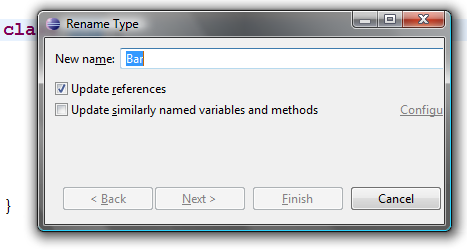 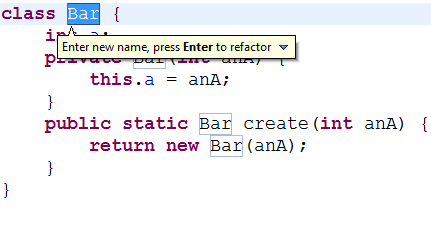 8
[Speaker Notes: Better explanation for why right is root-canal-y]
Do Programmers Usually Floss Refactor?
What We Already Know
Floss refactoring better by prescription:
	In almost all cases, I'm opposed to setting aside time for refactoring. In my view refactoring is not an activity you set aside time to do. Refactoring is something you do all the time in little bursts. 		– Martin Fowler
	
	Avoid the temptation to stop work and refactor for several weeks… Have your team get used to refactoring as part of their daily work. 	– James Shore

Case studies describe root canal refactorings:
Pizka [2004]
Bourqun and Keller [2007]
9
[Speaker Notes: Try to automate as many transitions as you can]
Do Programmers Usually Floss Refactor?
What We Did and Results
R
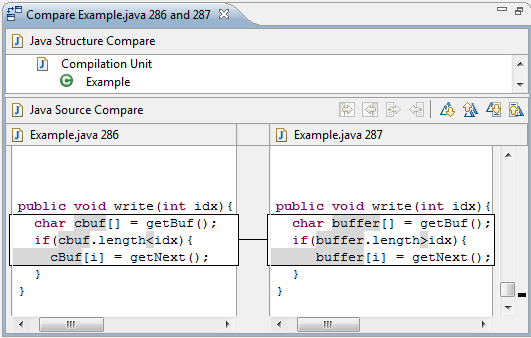 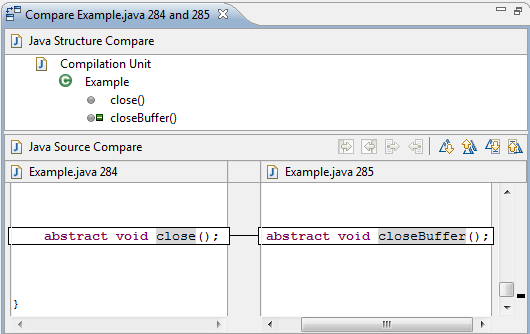 R
R
R
R
R
R
R
R
91% of refactorings occurred during floss refactoring
R
R
Repeated Process               
For 17 Randomly Selected Commits
To a Large Open-Source Project
R
R
R
R
R
R
R
R
R
R
R
R
R
R
R
R
R
R
R
R
R
R
R
R
R
R
R
R
R
R
R
R
R
R
R
R
R
R
R
R
R
R
R
R
R
R
R
R
R
R
R
R
R
R
R
R
65% of Commits were Floss Refactoring
R
R
R
R
R
R
R
R
R
R
R
R
R
R
R
R
R
R
R
R
R
R
R
R
R
R
R
R
R
R
R
R
R
R
R
R
R
R
R
R
R
R
R
R
R
R
R
R
R
R
R
R
R
R
R
R
R
R
R
R
R
R
R
R
R
R
R
R
R
R
R
R
R
R
R
R
R
R
R
R
R
R
R
R
R
R
R
R
R
R
R
R
R
R
R
R
R
R
R
R
R
R
R
R
R
R
R
R
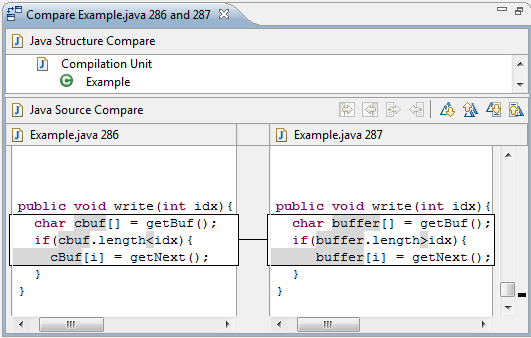 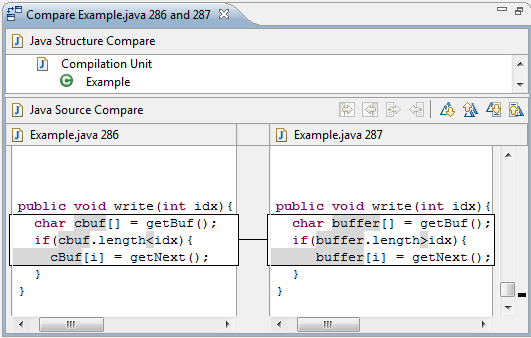 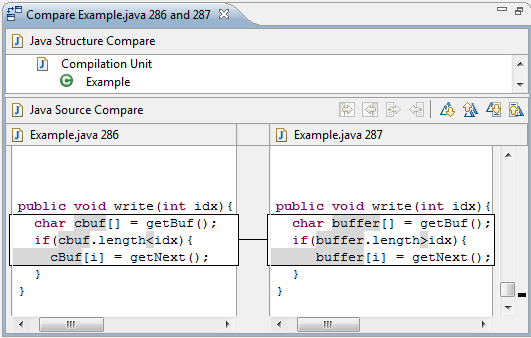 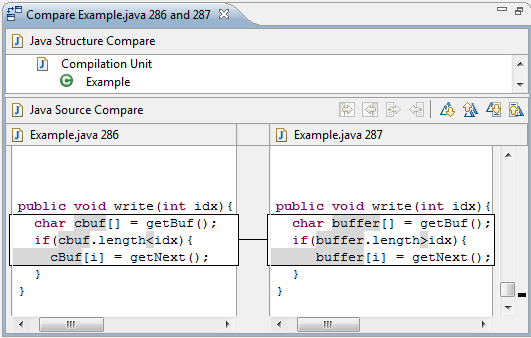 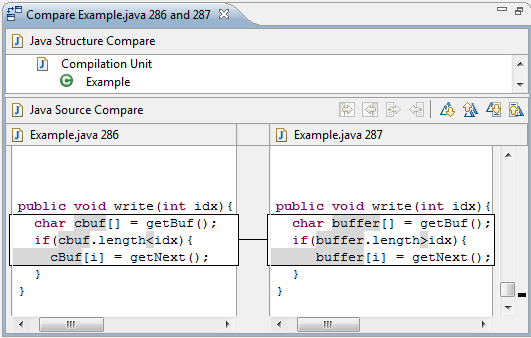 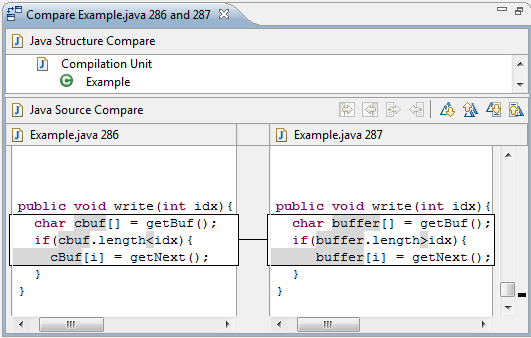 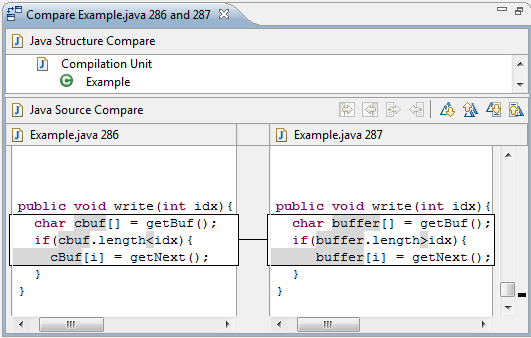 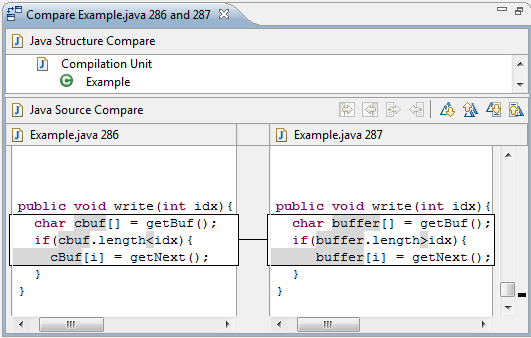 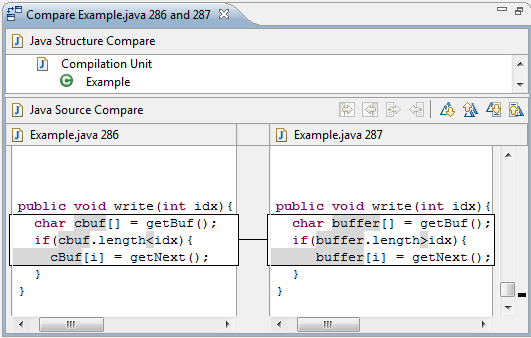 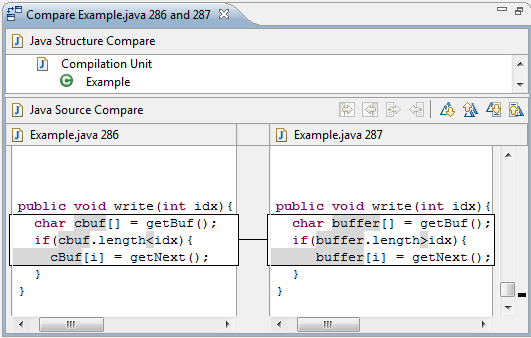 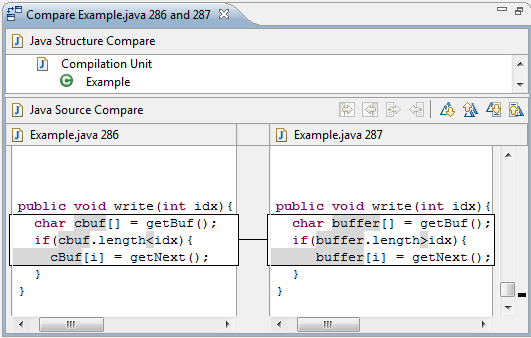 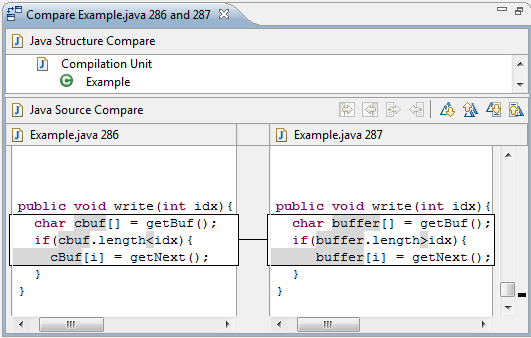 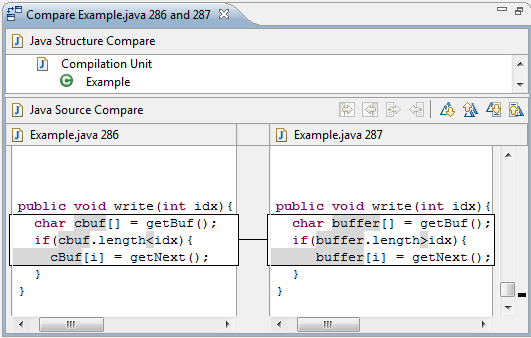 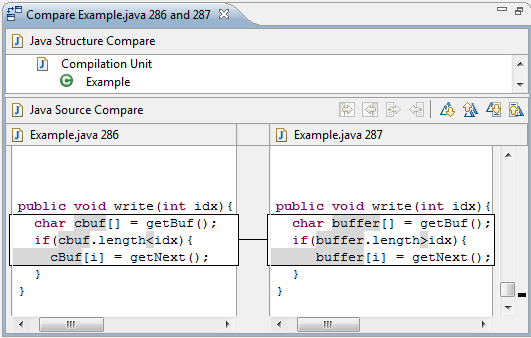 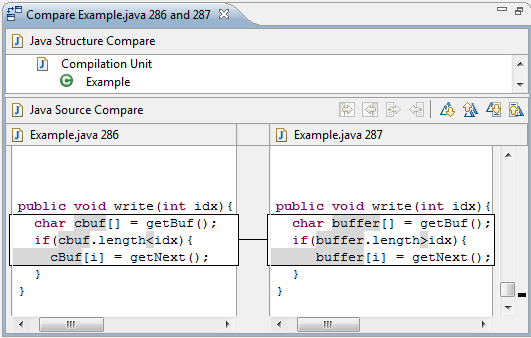 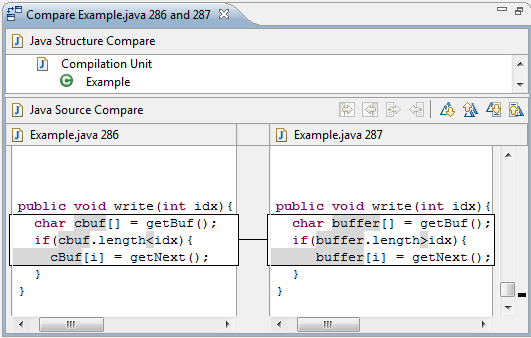 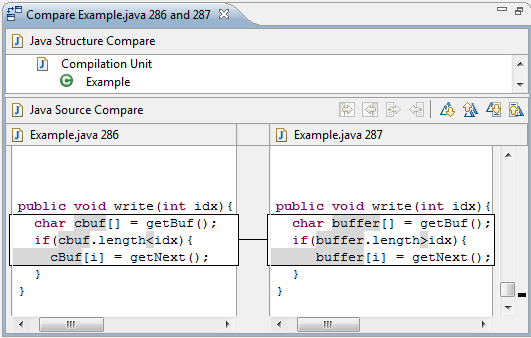 Root Canal (Pure)
Refactoring
Floss 
(Mixed)
Refactoring
1
6
0
11
1
0
10
[Speaker Notes: 17 “with refactorings”
65% of commits (that contained any refactoring)


It was not clear why that change was going into that bucket… it was so small, how is it root canal? Maybe do smell only?
17 is weird… why 17???
Sort of a leap here to the next slide.
Could have used boxes here to explain what the bucket corresponds to
40 flying comparison windows?
May not be able to point; highlight?
Have a bigger example of root canal?]
Do Programmers Usually Floss Refactor?
11
R
R
R
R
R
R
R
R
R
R
R
R
R
R
R
R
R
R
R
R
R
R
R
R
R
R
R
R
R
R
R
3 Research Questions
Do Programmers Usually Floss Refactor?
Yes
versus
Do Programmers Refactor Often?
versus
Do Programmers Use Refactoring Tools Often?
versus
12
Do Programmers Refactor Often?
13
Do Programmers Refactor Often?
Importance
If programmers refactor often
then refactoring research matters
then refactoring tools may significantly speed up and improve the correctness of programming
14
Do Programmers Refactor Often?
What We Already Know
According to Xing and Stroulia [2006]:
Refactoring is frequent, in the Eclipse project
But their use of an automated detection tool means the results are only a rough estimate
15
Do Programmers Refactor Often?
What We Did + Results
4 Developers on 
the Same Open 
Source Project
Feb.1
Dev. 1
Feb.1
Dev. 2
Feb.3
Dev. 4
Feb.4
Dev. 3
Feb. 8
Dev. 3
Feb.11
Dev. 4
R
R
R
R
R
R
…
Refactoring Tool 
Logs in 2006/2007
Week 1
Week 2
2006
2007
But this is tool-based refactoring.
If many refactorings are done without tools,
then refactoring is even more frequent.
16
Do Programmers Refactor Often?
17
R
R
R
R
R
R
R
R
R
R
R
R
R
R
R
R
R
R
R
R
R
R
R
R
R
3 Research Questions
Do Programmers Usually Floss Refactor?
Yes
Do Programmers Refactor Often?
Yes
versus
Do Programmers Use Refactoring Tools Often?
versus
18
Do Programmers Use Refactoring Tools Often?
19
Do Programmers Use Refactoring Tools Often?
Importance
If programmers underuse refactoring tools:
then there’s potential for tool improvements
then programmers are needlessly introducing errors or refactoring slowly
20
Do Programmers Use Refactoring Tools Often?
What We Already Know
From our previous work
2 in 16 programming students used them (and even then, 20% and 60% of the time)
Agile developers (in 2007, n=112) estimate that they use them only 68% of the time
6 of 42 people who used Eclipse on networked PSU computers used refactoring tools
21
Do Programmers Use Refactoring Tools Often?
What We Did
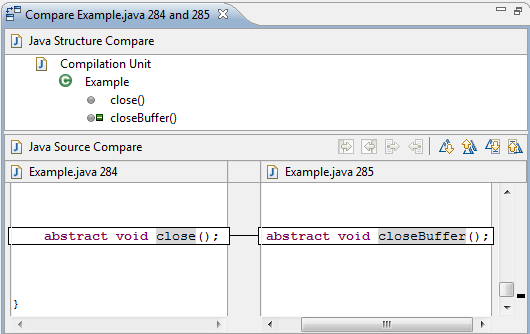 Dev. 1 Commit
Feb. 1, 15:01
Dev. 1 Commit
Feb. 1, 15:23
R
?
=
Jan. 29, 08:40
Dev. 2
Feb. 1, 15:11
Dev. 1
Feb.1, 15:59
Dev. 1
Feb.1, 16:00
Dev. 2
Feb.1, 12:23
Dev. 1
R
R
R
R
R
22
[Speaker Notes: When we introduce the R, it’s unfamiliar because we didn’t see it before]
Do Programmers Use Refactoring Tools Often?
What We Did
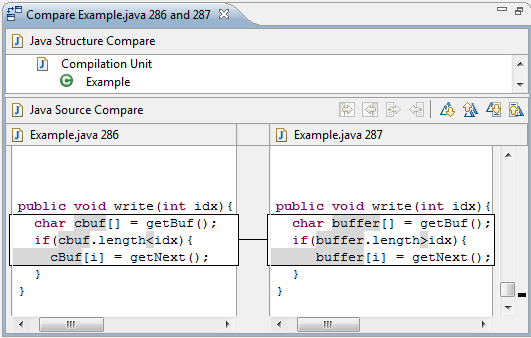 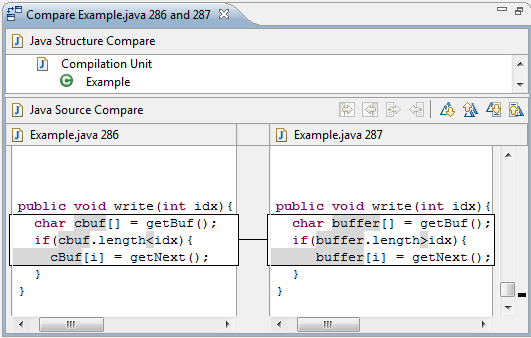 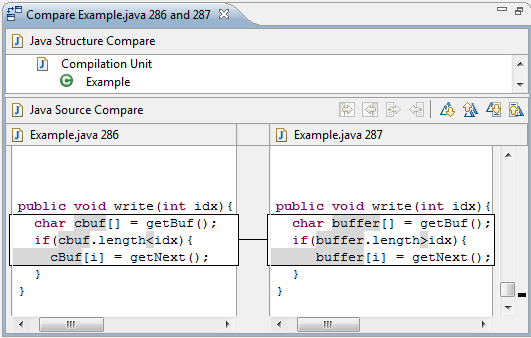 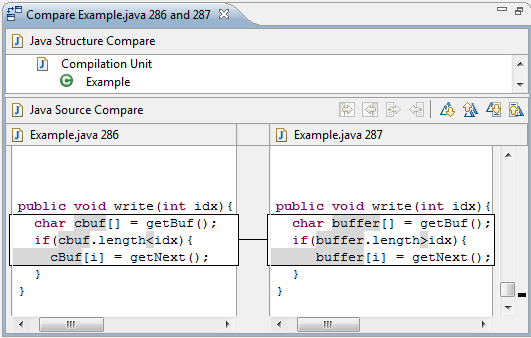 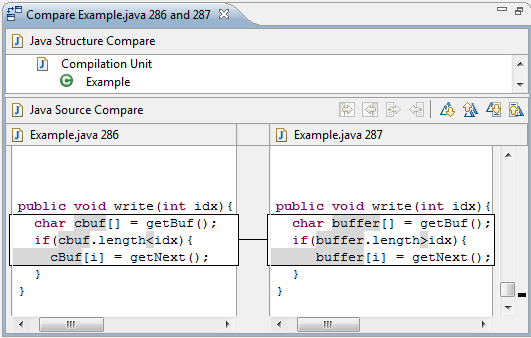 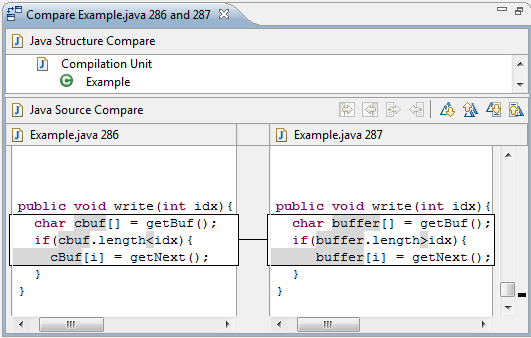 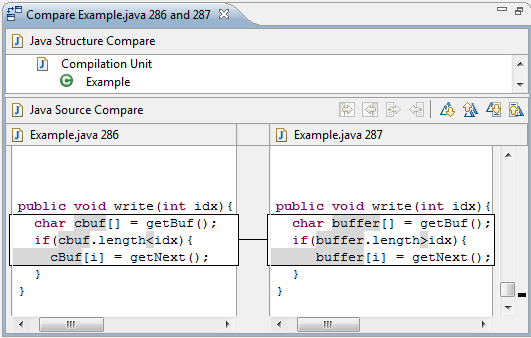 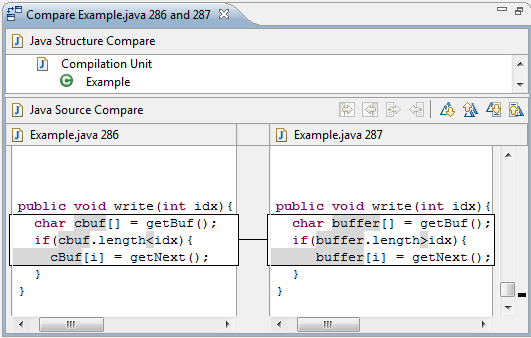 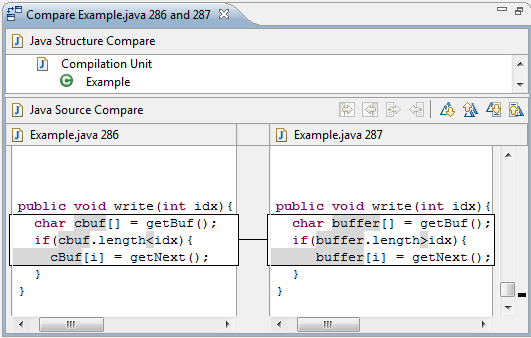 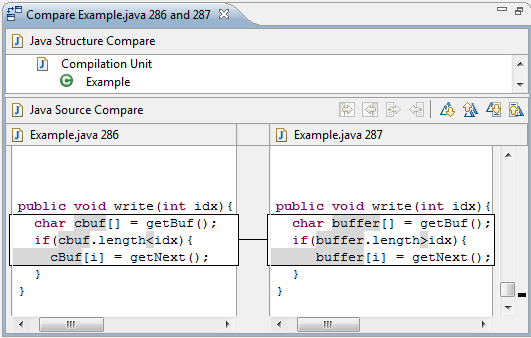 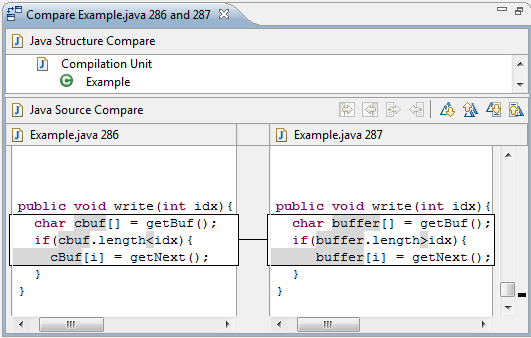 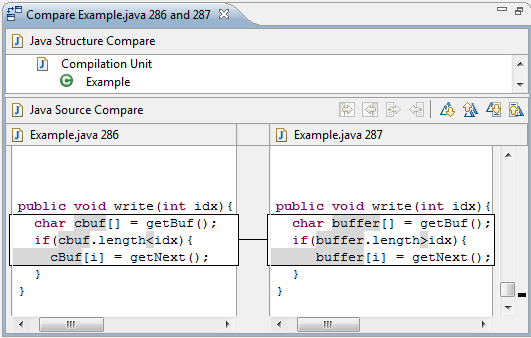 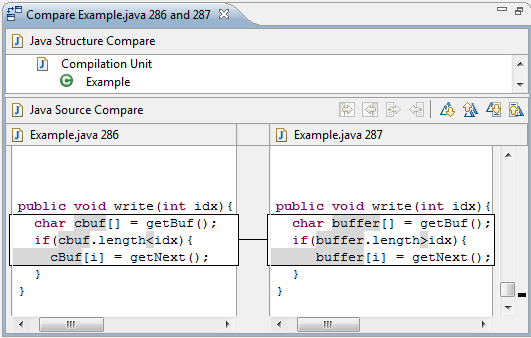 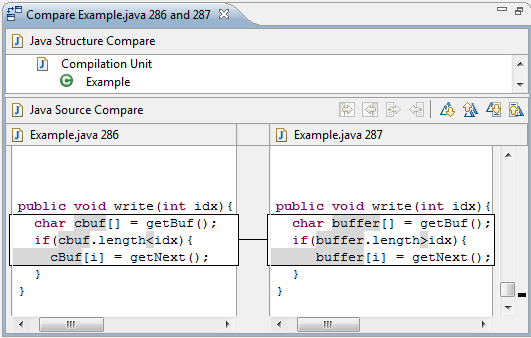 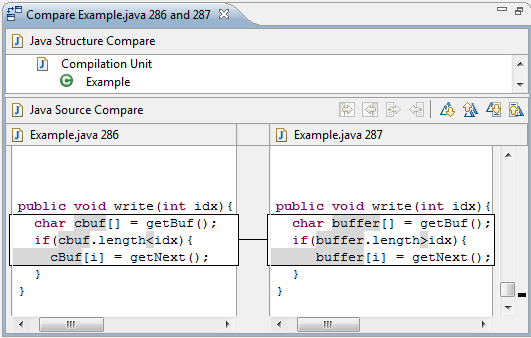 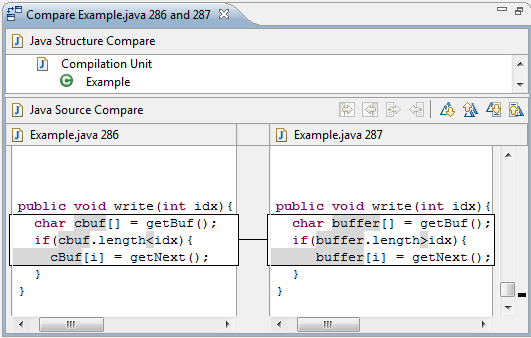 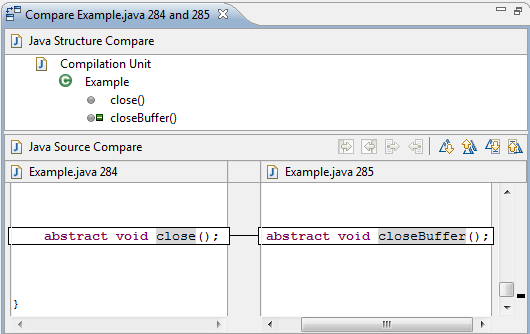 23
Do Programmers Use Refactoring Tools Often?
The Results
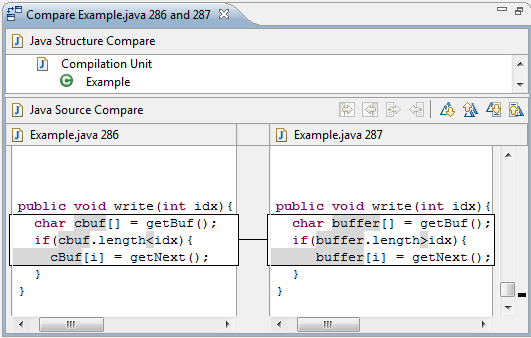 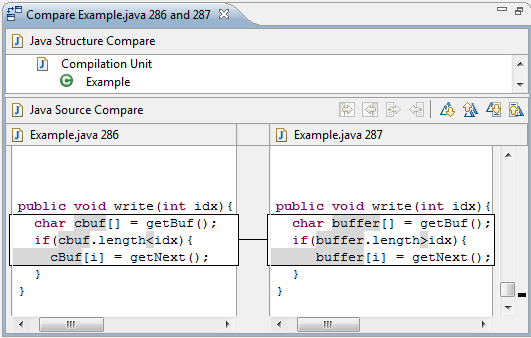 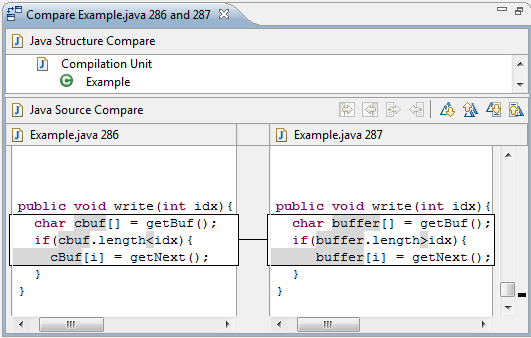 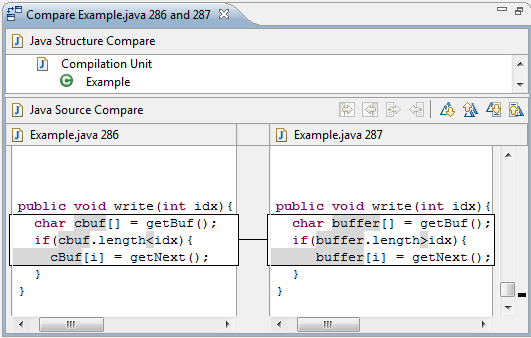 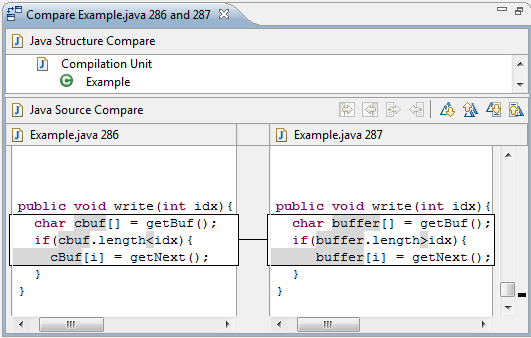 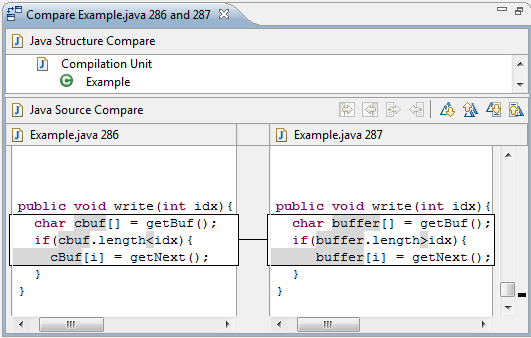 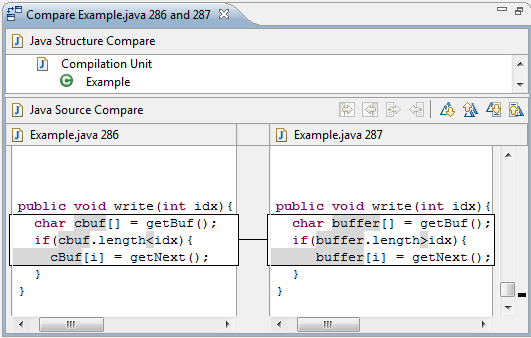 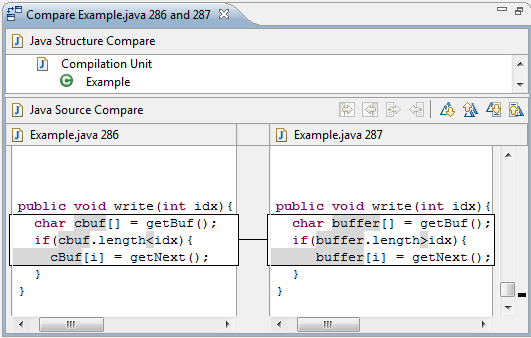 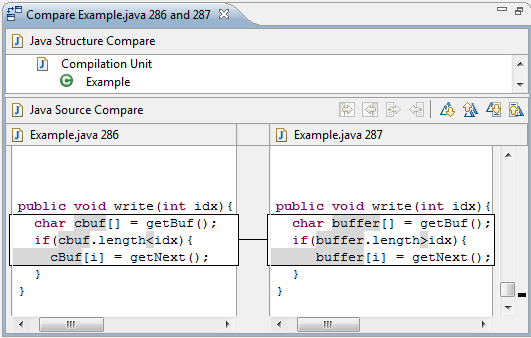 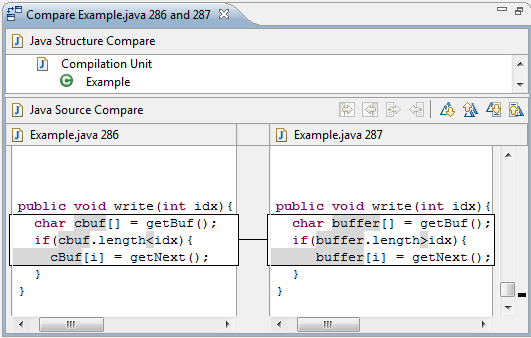 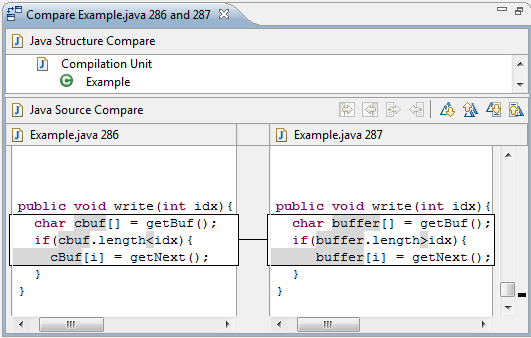 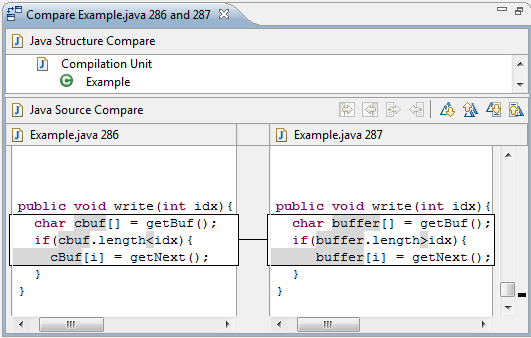 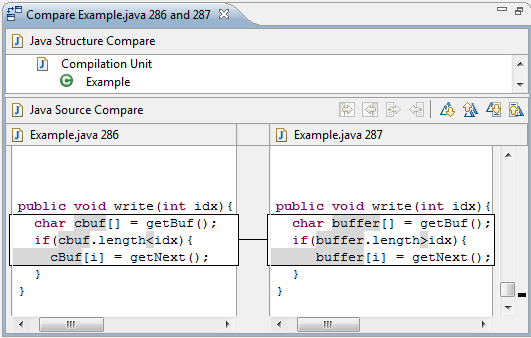 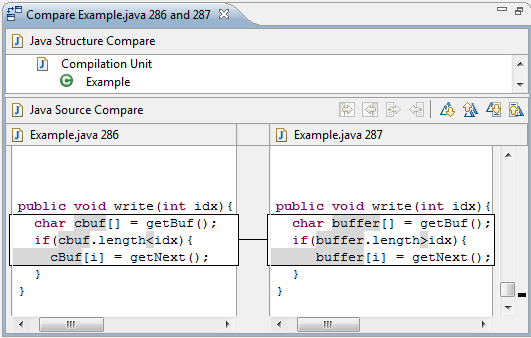 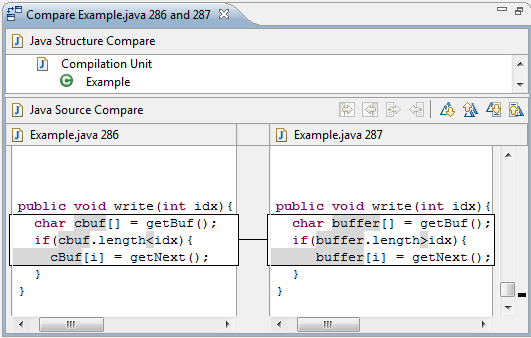 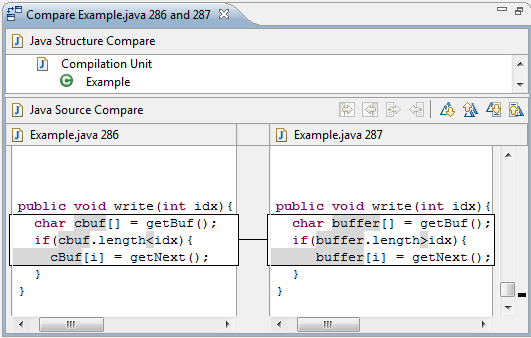 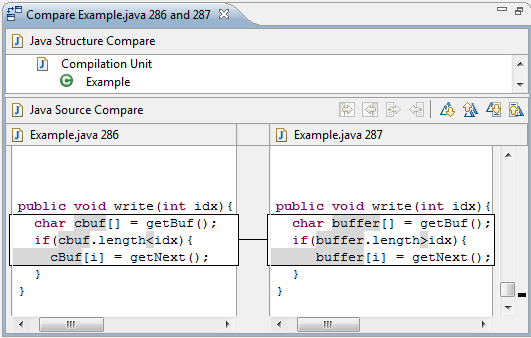 R
R
R
R
R
R
R
R
R
R
R
R
R
R
R
R
R
R
R
R
R
R
R
R
R
R
R
R
R
R
R
R
R
R
R
R
R
R
R
R
R
R
R
R
R
R
R
R
R
R
R
R
R
R
R
89% of refactorings 
were done without a tool
R
R
R
R
R
R
R
R
R
R
R
R
R
R
R
R
R
R
R
R
R
R
R
R
R
R
R
R
R
R
… among toolsmiths.
R
R
R
R
R
R
R
R
R
R
R
R
R
R
R
R
R
R
R
R
R
R
R
R
R
R
R
R
R
R
R
R
R
R
R
R
R
R
R
R
R
R
R
R
R
R
R
R
R
R
R
R
R
R
R
R
R
R
R
R
24
[Speaker Notes: Say that these were refactorings people could have done with tools

A more contrasting tool?]
Do Programmers Use Refactoring Tools Often?
25
R
R
R
R
R
R
R
R
R
R
R
R
R
R
R
R
R
R
R
R
R
R
R
R
3 Research Questions
3 Research Findings
Do Programmers Usually Floss Refactor?
Yes
Do Programmers Refactor Often?
Yes
Do Programmers Use Refactoring Tools Often?
No
versus
26
[Speaker Notes: Questions -> findings]
6 More Findings
The kind of refactoring performed with tools differs from the kind performed manually
Toolsmiths use a wider array of refactoring tools than tool users
About 40% of tool-initiated refactorings occur in batches
About 90% of tool-initiated refactorings do not require configuration of the tool
Messages written by programmers in version histories are unreliable indicators of refactoring
About 40% of refactorings will not be detected by most mining tools that detect refactoring from version histories
27
[Speaker Notes: People may be overwhelmed by this point; move to front? Clustering? Reducing?
Maybe; this was a surprise! Ho-hum vs. excited]
Conclusion
The more ways we look at how people refactor, the more confidence we have that we understand how people refactor
In studying refactoring from  new perspectives, our findings have confirmed – and refuted – previous knowledge about how people refactor
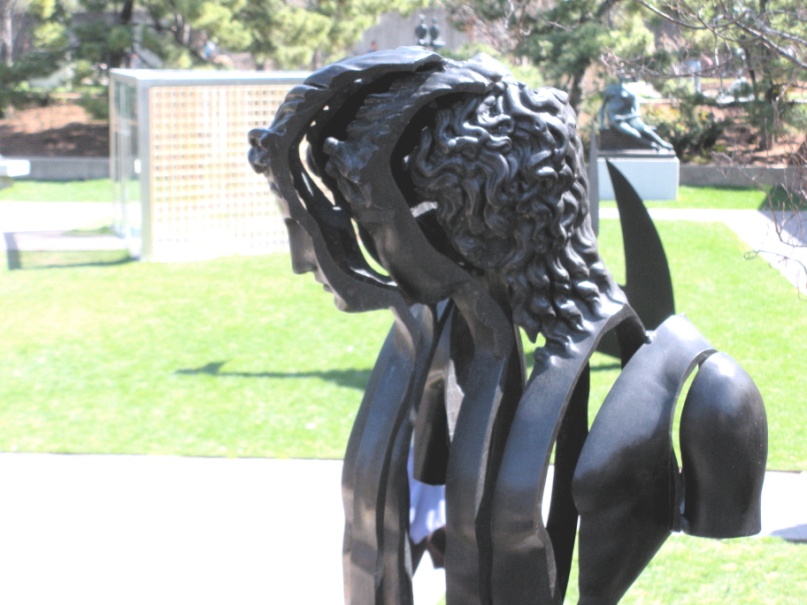 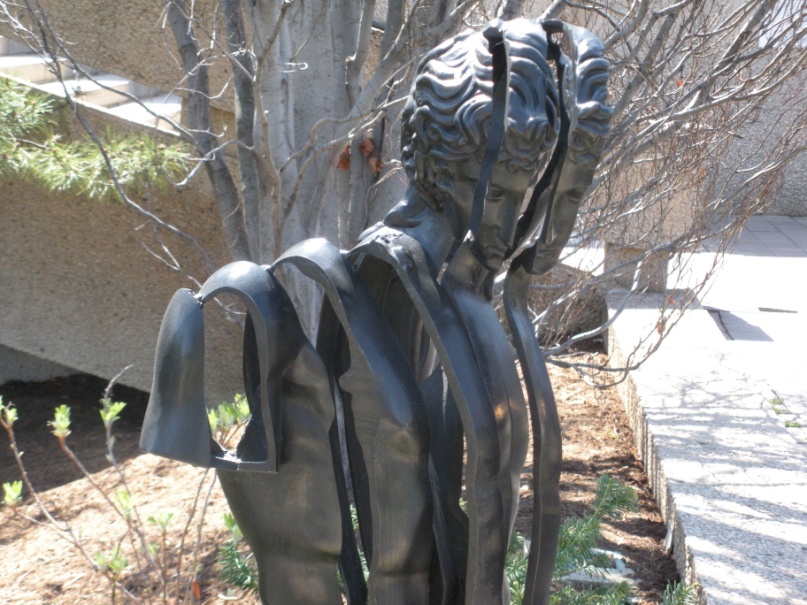 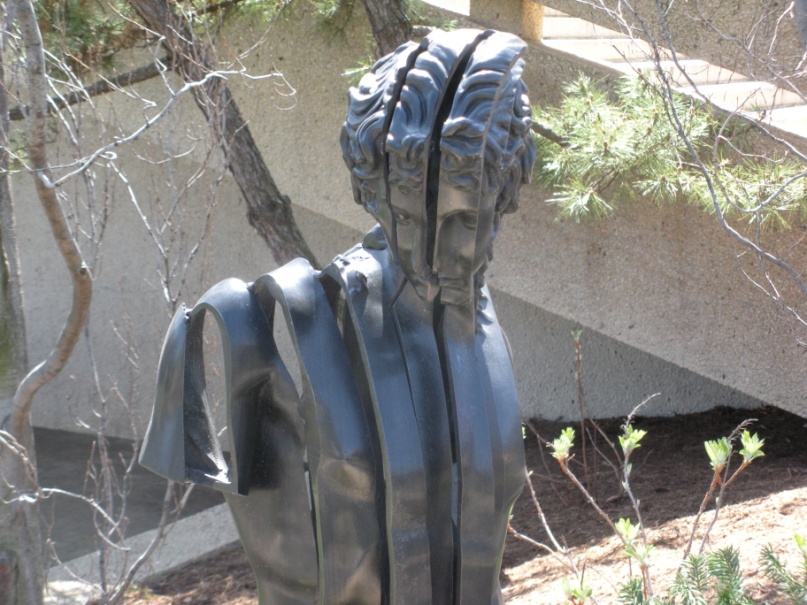 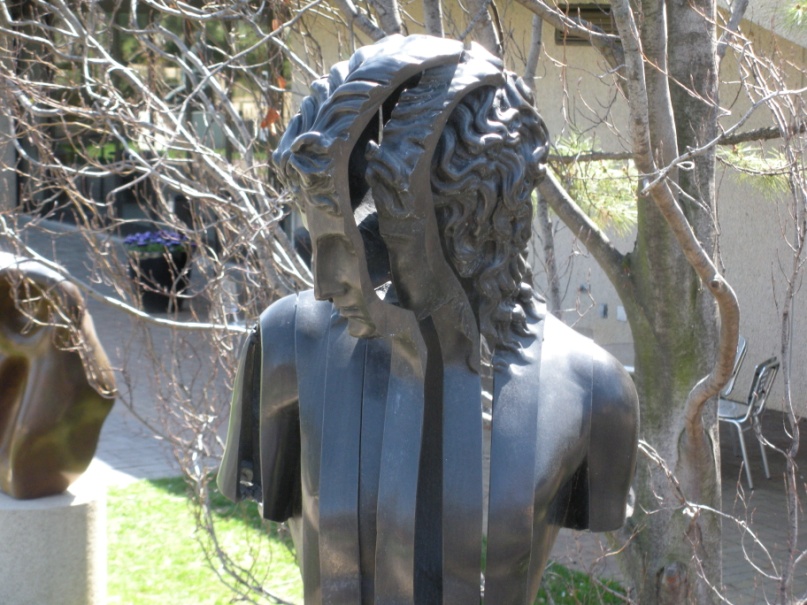 28
[Speaker Notes: Data available where?  What’s the impact?]